Le renard
Nature y es-tu ?
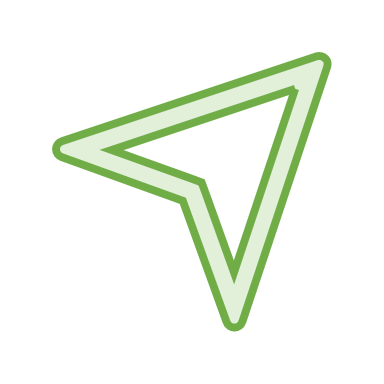 portrait
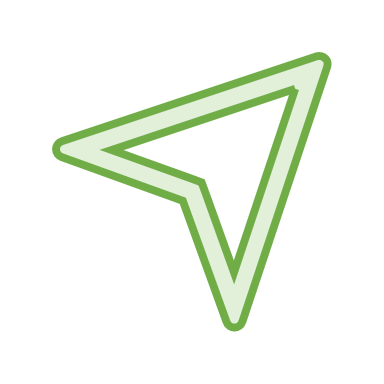 Particularités – mode de vie
vertébré
longueur :
This work is licensed under a Creative Commons Attribution-NonCommercial-ShareAlike 4.0 International License.
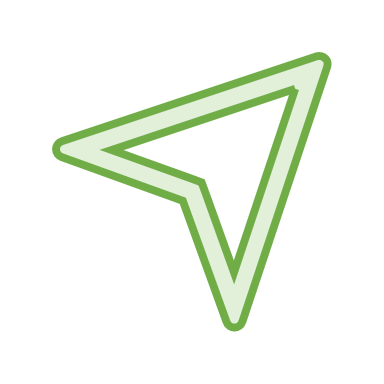 Habitat
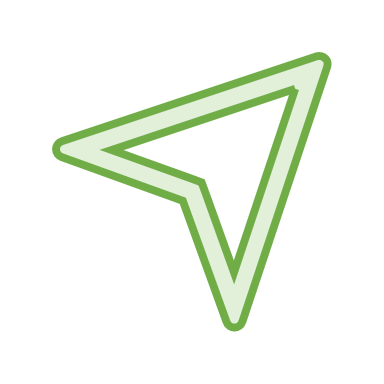 Reproduction
ReCreatisse.com
Nature y es-tu ? Questionnaire
Correction
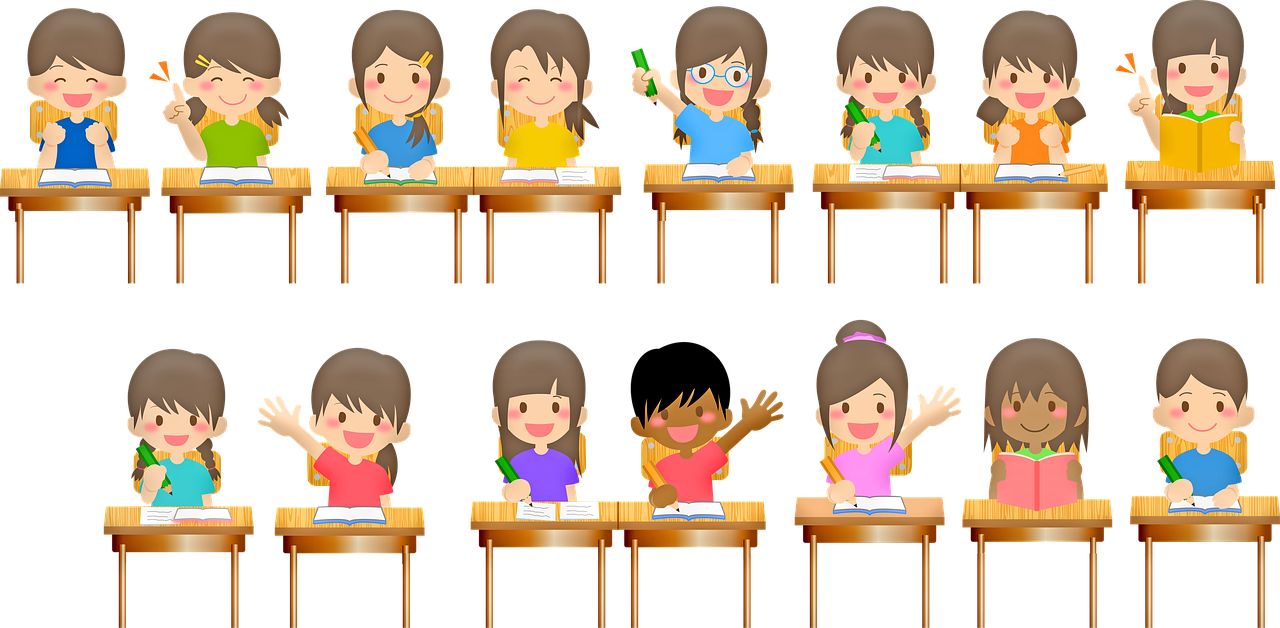 Le renard
Le renard
L’alimentation du renard est variée.

Le renard peut manger des fruits.
On peut trouver des renards en ville

En ville, le renard est nocturne.
La queue du renard est fine.

Le renard glapit et jappe.
Pour chasser, le renard pratique le mulotage.

Les lieux de vie du renard sont variés.
Les renardeaux naissent les yeux ouverts.

La mère allaite ses petits.
Le renard peut peser plus de 10 kg.

L’ancien nom des renards était « goupil ».
ReCreatisse.com
This work is licensed under a Creative Commons Attribution-NonCommercial-ShareAlike 4.0 International License.